MPI Requirementsof the Network Layer
Presented to the OpenFabrics libfabric Working Group
January 21, 2014

Community feedback assembled
by Jeff Squyres, Cisco Systems
Many thanks to the contributors(in no particular order)
ETZ Zurich
Torsten Hoefler
Sandia National Labs
Ron Brightwell
Brian Barrett
Ryan Grant
 IBM
Chulho Kim
Carl Obert
Michael Blocksome
Perry Schmidt
Cisco Systems
Jeff Squyres
Dave Goodell
Reese Faucette
Cesare Cantu
Upinder Malhi
Oak Ridge National Labs
Scott Atchley
Pavel Shamis
Argonne National Labs
Jeff Hammond
Many thanks to the contributors(in no particular order)
Intel
Sayantan Sur
Charles Archer
Cray
Krishna Kandalla
Mellanox
Devendar Bureddy
SGI
Michael Raymond
AMD
Brad Benton
Microsoft
Fab Tillier
U. Edinburgh / EPCC
Dan Holmes
U. Alabama Birmingham 
Tony Skjellum
Amin Hassani
Shane Farmer
Quick MPI overview
High-level abstraction API
No concept of a connection
All communication:
Is reliable
Has some ordering rules
Is comprised of typed messages
Peer address is (communicator, integer) tuple
I.e., virtualized
Quick MPI overview
Communication modes
Blocking and non-blocking (polled completion)
Point-to-point: two-sided and one-sided
Collective operations: broadcast, scatter, reduce, …etc.
…and others, but those are the big ones
Asynch. progression is required/strongly desired
Message buffers are provided by the application
They are not “special” (e.g., registered)
Quick MPI overview
MPI specification
Governed by the MPI Forum standards body
Currently at MPI-3.0
MPI implementations
Software + hardware implementation of the spec
Some are open source, some are closed source
Generally don’t care about interoperability (e.g., wire protocols)
MPI is a large community
Community feedback represents union of:
Different viewpoints
Different MPI implementations
Different hardware perspectives

…and not all agree with each other
For example…
Different MPI camps
Those who want
high level interfaces
Those who want
low level interfaces
Do not want to see memory registration
Want tag matching
E.g., PSM
Trust the network layer to do everything well under the covers
Want to have good memory registration infrastructure
Want direct access to hardware capabilities
Want to fully implement MPI interfaces themselves
Or, the MPI implementers are the kernel / firmware /hardware developers
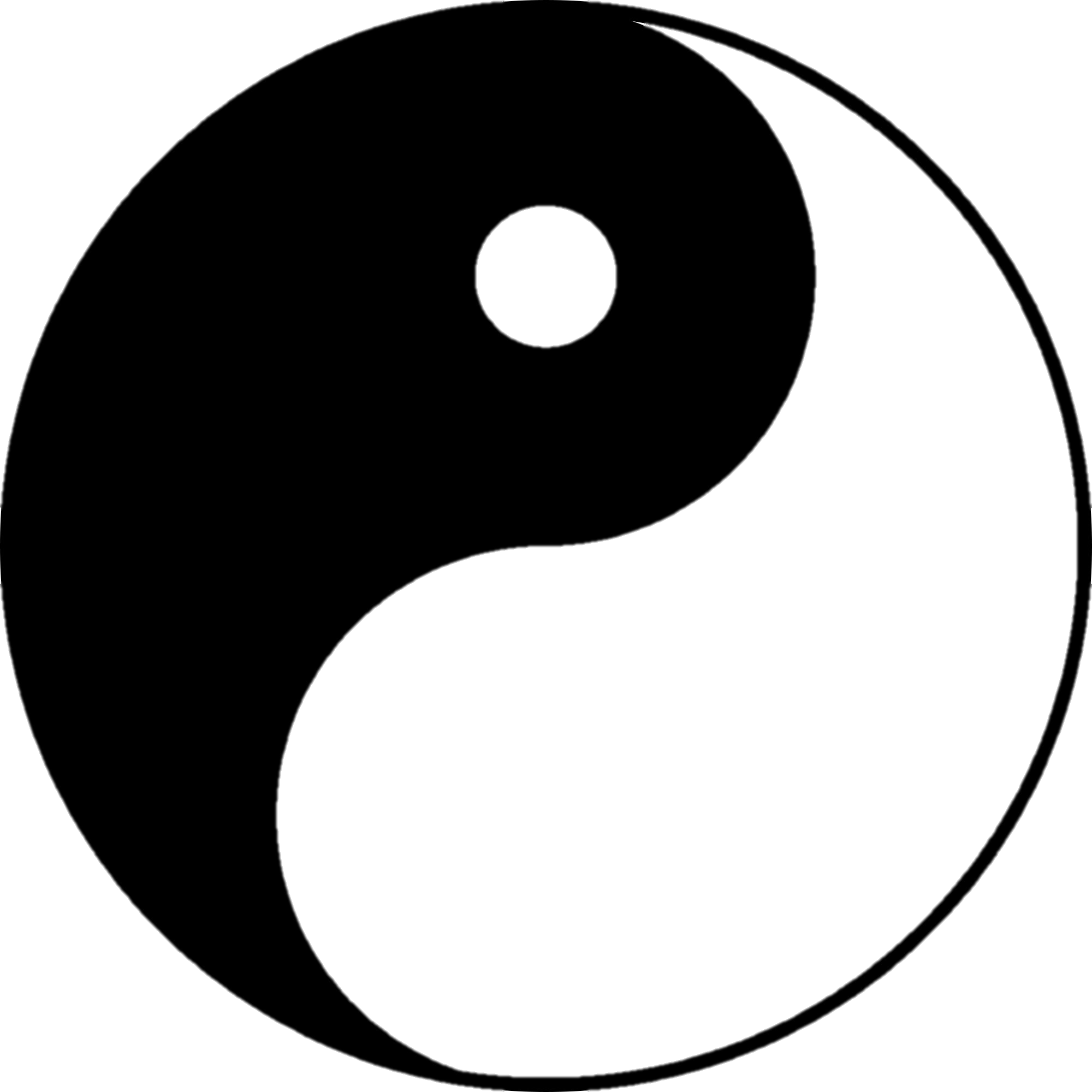 Be careful what you ask for…
…because you just got it

Members of the MPI Forum would like to be involved in the libfabric design on an ongoing basis
Can we get an MPI libfabric listserv?
Basic things MPI needs
Messages (not streams)
Efficient API
Allow for low latency / high bandwidth
Low number of instructions in the critical path
Enable “zero copy”
Separation of local action initiation and completion
One-sided (including atomics) and two-sided semantics
No requirement for communication buffer alignment
Basic things MPI needs
Asynchronous progress independent of API calls
Preferably via dedicated hardware
Scalable communications with millions of peers
Think of MPI as a fully-connected model
(even though it usually isn’t implemented that way)
Today, runs with 3 million MPI processes in a job
Things MPI likes in verbs
(all the basic needs from previous slide)
Different modes of communication
Reliable vs. unreliable
Scalable connectionless communications (i.e., UD)
Specify peer read/write address (i.e., RDMA)
RDMA write with immediate (*)
…but we want more (more on this later)
[Speaker Notes: Feedback from call:

We like RDMA write with immediate… but 4 bytes isn’t enough
Re-state last bullet better: want completion on peer for an RDMA write]
Things MPI likes in verbs
Ability to re-use (short/inline) buffers immediately
Polling and OS-native/fd-based blocking QP modes
Discover devices, ports, and their capabilities (*)
…but let’s not tie this to a specific hardware model
Scatter / gather lists for sends
Atomic operations (*)
…but we want more (more on this later)
[Speaker Notes: Replaced “inline messages” with “ability to re-use buffer immediately”]
Things MPI likes in verbs
Can have multiple consumers in a single process
API handles are independent of each other
Process
Library A
Library B
Handle A
Handle B
Network hardware
[Speaker Notes: Replaced MPI + PGAS example with “API handles are independent of each other”
Split off into its own slide]
Things MPI likes in verbs
Verbs does not:
Require collective initialization across multiple processes
Require peers to have the same process image
Restrict completion order vs. delivery order
Restrict source/target address region (stack, data, heap)
Require a specific wire protocol (*)
…but it does impose limitations, e.g., 40-byte GRH UD header
[Speaker Notes: Specifically mentioned the 40-byte GHR UD header]
Things MPI likes in verbs
Ability to connect to “unrelated” peers
Cannot access peer (memory) without permission
Cleans up everything upon process termination
E.g., kernel and hardware resources are released
[Speaker Notes: Translated “Multiple PDs per process” to “ability to connect to ‘unrelated’ peers”]
Other things MPI wants(described as verbs improvements)
MTU is an int (not an enum)
Specify timeouts to connection requests
…or have a CM that completes connections asynchronously
All operations need to be non-blocking, including:
Address handle creation
Communication setup / teardown
Memory registration / deregistration
Other things MPI wants(described as verbs improvements)
Specify buffer/length as function parameters
Specified as struct requires extra memory accesses
…more on this later
Ability to query how many credits currently available in a QP
To support actions that consume more than one credit
Remove concept of “queue pair”
Have standalone send channels and receive channels
Other things MPI wants(described as verbs improvements)
Completion at target for an RDMA write
Have ability to query if loopback communication is supported
Clearly delineate what functionality must be supported vs. what is optional
Example: MPI provides (almost) the same functionality everywhere, regardless of hardware / platform
Verbs functionality is wildly different for each provider
[Speaker Notes: After all:
- Added 1st bullet as reaction to feedback from slide 12]
Stop for today
Still consolidating more MPI community feedback